They Didn't Teach That In Grad School
An Introduction to College Counseling
Where to Start
Graduate school 
Get a job → trial by fire
Connect with the college “expert” at your school
Get organized
School profile
Transcript procedure
Application procedure
Learn your school’s history
Seek additional training, experience and network
[Speaker Notes: Beth]
Additional Training, Experience & Networking:
The Academy for College Admission Counseling: 
101, 201, 301 and 401
UCLA Online: College Counseling Certification Program
Harvard Summer Institute on College Admission
Illinois Student Assistance Commission (ISAC) Seminars
www.collegeweeklive.com
Local counselor organizations
Counselor breakfasts, luncheons, college rep visits and local fairs
[Speaker Notes: Beth]
Additional Training, Experience & Networking - Continued
Travel
Counselor fly-ins
 ACAC tours and school sponsored trips
Personal trips
Keep up-to-date with your reading
Chronicle of Higher Education / newspapers
Listserves
Counselor newsletters / other college mailings
[Speaker Notes: Beth]
IACAC & NACAC Membership
Non-Members:
State and National Conferences
NACAC Webinars
NACAC National College Fair – Chicago
IACAC District Seminars
Members:
Listserves
Committees
Job Postings
Member Directory
[Speaker Notes: Beth]
What are Colleges Looking for in an Applicant Anyway?
Academics:
Course selection
Grades
Test scores
Co-Curricular engagement
Passion  
Commitment 
Leadership
Personal qualities / Character
Letters of recommendation, essay/personal statement, interview 
Diversity or Institutional priorities
Talent, race, gender, geography, major….
[Speaker Notes: Beth]
Presenting the Information
It’s Never Too Early!
[Speaker Notes: Beth]
Freshman & Sophomore Year
Explain the relevance of EXPLORE and PLAN 
Course planning
College awareness
Applicant requirements
Academic expectations
Career / major exploration
Research summer enrichment opportunities
Explore co-curricular activities
[Speaker Notes: Beth]
Junior Year
ACT/SAT…..and Subject Tests
Test prep	
How many times to take the test
Registering
Fee waivers
Sending scores
Superscore
Test optional schools - fairtest.org

The College Search
Explore student qualities, interests and strengths	
Review computer resources: Naviance, College Board, other web sites
Investigate college priorities: geography, size, academics, cost, programs, etc…
Visit with reps at school 
Visit colleges
Attend college fairs
[Speaker Notes: Brad]
Junior Year - Cont.
Involve parents 
Make sure everyone is aware of the student’s current academic standing
Inform them of the application process

If you don’t know the answers, tell them you will find out for them and then follow up!

Work on essays/statements over the summer

Initiate online application accounts over the summer
[Speaker Notes: Brad]
Senior YearCollege Application Process
Requesting transcripts 
Submitting applications
Letters of recommendations
Who to ask
Waiving rights
Sending them
Writing college essays/personal statement
Sending test scores 
Meeting deadlines
High School
Application 
Financial aid
Scholarship
[Speaker Notes: Brad]
Picking a College
Consider Financial Aid Packages
Who has more free money - grants/scholarships vs. loan money?
Need more money?  Present your case to the school.

May 1 Deadline Adherence
Need an extension? Call the college.
No double depositing!

Send the Final Transcript

Don’t forget to discuss the High School to College Transition
[Speaker Notes: Brad]
Plan for the Not So Neat Process
Waitlisted 
No acceptances
Financial aid issues
No applications 
Gap year
Collegiate athletics eligibility
Where Are Students Going?
Senior Survey
Application decisions, attending  (final transcript), NCAA Eligibility Center 
Scholarships
Other ?

How do you track your caseload?
How does the department track the class?
[Speaker Notes: Brad]
Financial Aid It’s Never Too Early!
ISAC: Illinois Student Assistance Commission
www.collegeillinois.org
College Illinois! Corps
Workshops

FAFSA: Free Application for Federal Student Aid
www.federalstudentaid.ed.gov

CSS PROFILE: College Scholarship Service Profile
www.collegeboard.com 

Other institutional verification forms
[Speaker Notes: Beth]
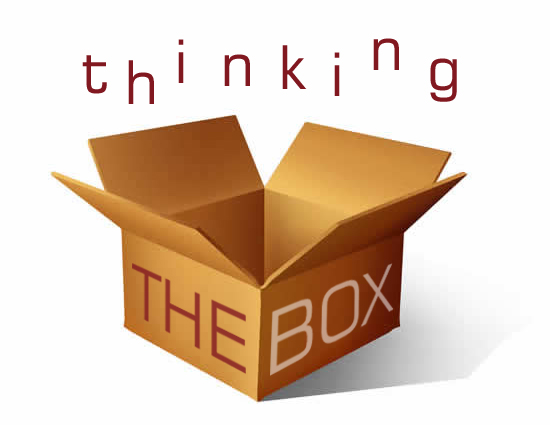 Disseminating College Information
Students

Parents

Faculty / Staff 

Community

Internal school communication
PA announcements
E-mail
Website
Bulletin
Newsletter
Phone calls
[Speaker Notes: Brad]
Thank You!!!
Brad Kain, College Consultant
Homewood-Flossmoor High School
bkain@hf233.org
(708)335-5615

Beth Arey, College & Career Coordinator
Evanston Township High School
areyb@eths.k12.il.us
(847)424-7161